Εφαρμογές του Νόμου του Gauss για το Ηλεκτρικό Πεδίο
Υπολογισμός της έντασης του ηλεκτρικού πεδίου σε απόσταση r από γραμμική κατανομή ηλεκτρικού φορτίου, πολύ μεγάλου μήκους, με γραμμική πυκνότητα φορτίου +λ
Υπολογισμός της έντασης του ηλεκτρικού πεδίου σε ομοιόμορφα φορτισμένη επίπεδη επιφάνεια, πολύ μεγάλων διαστάσεων, με επιφανειακή πυκνότητα φορτίου +σ
Υπολογισμός της έντασης του ηλεκτρικού πεδίου σε απόσταση r από το κέντρο ομοιόμορφα φορτισμένου σφαιρικού κελύφους ακτίνας R με ηλεκτρικό φορτίο +q
Υπολογισμός της έντασης του ηλεκτρικού πεδίου σε απόσταση r από το κέντρο ομοιόμορφα φορτισμένης σφαίρας ακτίνας R με ηλεκτρικό φορτίο +q
Εφαρμογές του Νόμου του Gauss για το Ηλεκτρικό Πεδίο
Υπολογισμός της έντασης του ηλεκτρικού πεδίου σε απόσταση r από γραμμική κατανομή ηλεκτρικού φορτίου, πολύ μεγάλου μήκους, με γραμμική πυκνότητα φορτίου +λ
+λ
Ορισμός γραμμική πυκνότητα φορτίου:
Εφαρμογή του νόμου του Gauss σε τμήμα μήκους ΔL της κατανομής στην περιοχή που θέλουμε να υπολογίσουμε την ένταση ηλεκτρικού πεδίου
Το Τμήμα ΔL της κατανομής έχει φορτίο:
Περικλείουμε το φορτίο Δq με την κατάλληλη κλειστή επιφάνεια A. Η επιφάνεια αυτή είναι η επιφάνεια ενός κυλίνδρου που έχει ακτίνα r, ύψος ΔL και είναι ομοαξονικός της κατανομής φορτίου
A
Διαιρούμε την επιφάνεια του κυλίνδρου σε στοιχειώδεις επιφάνειες
Επιλέγουμε μια dA σε κάθε επιφάνεια του κυλίνδρου
Λόγω συμμετρίας της κατανομής, η ένταση του ηλεκτρικού πεδίου θα έχει κατεύθυνση κάθετη στη διεύθυνση της γραμμικής κατανομής. Σε όλα τα σημεία της κυλινδρικής επιφάνειας το μέτρο της έντασης του ηλεκτρικού πεδίου είναι σταθερό
Νόμος του Gauss για το φορτίο q  και την κλειστή επιφάνεια Α
Εφαρμογές του Νόμου του Gauss για το Ηλεκτρικό Πεδίο
Νόμος του Gauss για το φορτίο q  και την κλειστή επιφάνεια Α
Πάνω και κάτω βάση κυλίνδρου
Κυλινδρική επιφάνεια
(εμβαδό κυλινδρικής επιφάνειας)
Εφαρμογές του Νόμου του Gauss για το Ηλεκτρικό Πεδίο
Γραφική παράσταση της έντασης του ηλεκτρικού πεδίου συναρτήσει της απόστασης r από γραμμική κατανομή ηλεκτρικού φορτίου πολύ μεγάλου μήκους
+λ
Ε
r
Εφαρμογές του Νόμου του Gauss για το Ηλεκτρικό Πεδίο
Υπολογισμός της έντασης του ηλεκτρικού πεδίου σε ομοιόμορφα φορτισμένη επίπεδη επιφάνεια, πολύ μεγάλων διαστάσεων, με επιφανειακή πυκνότητα φορτίου +σ
Ορισμός επιφανειακής πυκνότητα φορτίου:
Εφαρμογή του νόμου του Gauss σε τμήμα εμβαδού ΔΑ της κατανομής στην περιοχή που θέλουμε να υπολογίσουμε την ένταση ηλεκτρικού πεδίου
+σ
ΔΑ
Το Τμήμα  ΔA της κατανομής έχει φορτίο:
Περικλείουμε το φορτίο Δq με την κατάλληλη κλειστή επιφάνεια A. Η επιφάνεια αυτή είναι η επιφάνεια ενός κυλίνδρου κάθετου στο επίπεδο που έχει εμβαδό βάσης ΔΑ και εκτείνεται εκατέρωθεν της επιφανειακής κατανομής φορτίου έτσι ώστε η πάνω και η κάτω βάση του κυλίνδρου είναι οριακά πλησίον του επιπέδου
Διαιρούμε την επιφάνεια του κυλίνδρου σε στοιχειώδεις επιφάνειες
Επιλέγουμε μια dA σε κάθε επιφάνεια του κυλίνδρου
Λόγω συμμετρίας της κατανομής, η ένταση του ηλεκτρικού πεδίου θα έχει κατεύθυνση κάθετη στο επίπεδο της επιφανειακής κατανομής φορτίου. Σε όλα τα σημεία της κυλινδρικής επιφάνειας το μέτρο της έντασης του ηλεκτρικού πεδίου είναι σταθερό
Νόμος του Gauss για το φορτίο q  και την κλειστή επιφάνεια Α
Εφαρμογές του Νόμου του Gauss για το Ηλεκτρικό Πεδίο
Νόμος του Gauss για το φορτίο q  και την κλειστή επιφάνεια Α
ΔΑ
+σ
Πάνω και κάτω βάση κυλίνδρου
Κυλινδρική επιφάνεια
Εφαρμογές του Νόμου του Gauss για το Ηλεκτρικό Πεδίο
Υπολογισμός της έντασης του ηλεκτρικού πεδίου σε απόσταση r από το κέντρο ομοιόμορφα φορτισμένου σφαιρικού κελύφους ακτίνας R με ηλεκτρικό φορτίο +q
A
Περίπτωση:  r > R
Περικλείουμε το φορτίο q, δηλαδή όλο το σφαιρικό κέλυφος, με την κατάλληλη κλειστή επιφάνεια A. Η επιφάνεια αυτή είναι μια ομόκεντρη με το φορτισμένο σφαιρικό φλοιό σφαιρική επιφάνεια
r
R
+q
Επιλέγουμε τη στοιχειώδη επιφάνεια dA στο σημείο υπολογισμού της έντασης του ηλεκτρικού πεδίου
Διαιρούμε τη σφαιρική επιφάνεια Α σε στοιχειώδεις επιφάνειες
Λόγω συμμετρίας της κατανομής, η ένταση του ηλεκτρικού πεδίου θα έχει ακτινική κατεύθυνση. Σε όλα τα σημεία της σφαιρικής επιφάνειας Α το μέτρο της έντασης του ηλεκτρικού πεδίου είναι σταθερό
Νόμος του Gauss για το φορτίο q  και την κλειστή επιφάνεια Α
Εφαρμογές του Νόμου του Gauss για το Ηλεκτρικό Πεδίο
Νόμος του Gauss για το φορτίο q  και την κλειστή επιφάνεια Α
A
Περίπτωση:  r > R
r
R
+q
Εφαρμογές του Νόμου του Gauss για το Ηλεκτρικό Πεδίο
Υπολογισμός της έντασης του ηλεκτρικού πεδίου σε απόσταση r από το κέντρο ομοιόμορφα φορτισμένου σφαιρικού κελύφους ακτίνας R με ηλεκτρικό φορτίο +q
Περίπτωση:  r < R
Επιφανειακή πυκνότητα φορτίου:
r
Για κάθε στοιχειώδη επιφάνεια dA1 του κελύφους υπάρχει μια στοιχειώδη επιφάνεια dA2 η οποία είναι συμμετρική ως προς το σημείο Κ στο οποίο θέλουμε να υπολογίσουμε την ένταση του ηλεκτρικού πεδίου
R
Κ
+q
Ηλεκτρικό φορτίο στην επιφάνεια dA1:
Ηλεκτρικό φορτίο στην επιφάνεια dA2:
Οι στοιχειώδεις επιφάνειες dA1 και dA2 είναι σε απόσταση      και      , αντίστοιχα, από το σημείο Κ
Ηλεκτρικό φορτίο dq1 δημιουργεί ηλεκτρικό πεδίο έντασης:
Ηλεκτρικό φορτίο dq1 δημιουργεί ηλεκτρικό πεδίο έντασης:
Οι εντάσεις
και
έχουν αντίθετες κατευθύνσεις
Εφαρμογές του Νόμου του Gauss για το Ηλεκτρικό Πεδίο
Υπολογισμός της έντασης του ηλεκτρικού πεδίου σε απόσταση r από το κέντρο ομοιόμορφα φορτισμένου σφαιρικού κελύφους ακτίνας R με ηλεκτρικό φορτίο +q
Περίπτωση:  r < R
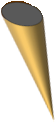 Ηλεκτρικό φορτίο dq1 δημιουργεί ηλεκτρικό πεδίο έντασης:
r
R
O
Κ
Ηλεκτρικό φορτίο dq2 δημιουργεί ηλεκτρικό πεδίο έντασης:
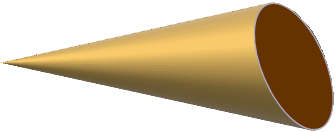 Το σημείο Κ μαζί με τις δυο στοιχειώδεις επιφάνειες dΑ1 και dΑ2 ορίζουν δυο κατακορυφήν ίσες στερεές γωνίες dΩ:
+q
R
Κ
και
O
R
θ1  = θ2 = θ
Οι εντάσεις
και
έχουν αντίθετες κατευθύνσεις
Εφαρμογές του Νόμου του Gauss για το Ηλεκτρικό Πεδίο
Υπολογισμός της έντασης του ηλεκτρικού πεδίου σε απόσταση r από το κέντρο ομοιόμορφα φορτισμένου σφαιρικού κελύφους ακτίνας R με ηλεκτρικό φορτίο +q
Περίπτωση:  r < R
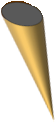 Ηλεκτρικό φορτίο dq1 δημιουργεί ηλεκτρικό πεδίο έντασης:
r
R
O
Κ
Ηλεκτρικό φορτίο dq1 δημιουργεί ηλεκτρικό πεδίο έντασης:
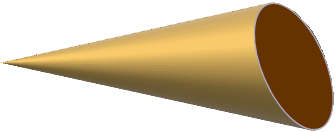 +q
Αποδείξαμε:
R
Κ
O
R
Ισχύει για κάθε σημείο εντός του σφαιρικού κελύφους
Για κάθε  r < R
έχουν αντίθετες κατευθύνσεις
Οι εντάσεις
και
Εφαρμογές του Νόμου του Gauss για το Ηλεκτρικό Πεδίο
Γραφική παράσταση της έντασης του ηλεκτρικού πεδίου συναρτήσει της απόστασης r από το κέντρο φορτισμένου σφαιρικού κελύφους ακτίνας R
Ε
r
R
Εφαρμογές του Νόμου του Gauss για το Ηλεκτρικό Πεδίο
Υπολογισμός της έντασης του ηλεκτρικού πεδίου σε απόσταση r από το κέντρο ομοιόμορφα φορτισμένης σφαίρας ακτίνας R με ηλεκτρικό φορτίο +q
Περίπτωση:  r > R
A
Περικλείουμε το φορτίο q, δηλαδή όλη τη σφαίρα, με την κατάλληλη κλειστή επιφάνεια A. Η επιφάνεια αυτή είναι μια ομόκεντρη με τη φορτισμένη σφαίρα σφαιρική επιφάνεια
r
R
Ο
+q
Επιλέγουμε τη στοιχειώδη επιφάνεια dA στο σημείο υπολογισμού της έντασης του ηλεκτρικού πεδίου
Διαιρούμε τη σφαιρική επιφάνεια Α σε στοιχειώδεις επιφάνειες
Λόγω συμμετρίας της κατανομής, η ένταση του ηλεκτρικού πεδίου θα έχει ακτινική κατεύθυνση. Σε όλα τα σημεία της σφαιρικής επιφάνειας Α το μέτρο της έντασης του ηλεκτρικού πεδίου είναι σταθερό
Νόμος του Gauss για το φορτίο q  και την κλειστή επιφάνεια Α
Εφαρμογές του Νόμου του Gauss για το Ηλεκτρικό Πεδίο
Νόμος του Gauss για το φορτίο q  και την κλειστή επιφάνεια Α
Περίπτωση:  r > R
A
r
R
+q
Εφαρμογές του Νόμου του Gauss για το Ηλεκτρικό Πεδίο
Υπολογισμός της έντασης του ηλεκτρικού πεδίου σε απόσταση r από το κέντρο ομοιόμορφα φορτισμένης σφαίρας ακτίνας R με ηλεκτρικό φορτίο +q (ή πυκνότητα φορτίου ρ)
Περίπτωση:  r < R
Πυκνότητα φορτίου:
A
Σχεδιάζουμε την κατάλληλη κλειστή επιφάνεια Α. Η επιφάνεια Α είναι μια σφαιρική επιφάνεια ομόκεντρη με τη φορτισμένη σφαίρα, έχει ακτίνα r  και όγκο:
r
R
Επιλέγουμε τη στοιχειώδη επιφάνεια dA στο σημείο υπολογισμού της έντασης του ηλεκτρικού πεδίου
+q
Λόγω συμμετρίας της κατανομής, η ένταση του ηλεκτρικού πεδίου θα έχει ακτινική κατεύθυνση. Σε όλα τα σημεία της σφαιρικής επιφάνειας Α το μέτρο της έντασης του ηλεκτρικού πεδίου είναι σταθερό
Η κλειστή επιφάνεια Α περικλείει ηλεκτρικό φορτίο:
Νόμος του Gauss για την κλειστή επιφάνεια Α που περικλείει ηλεκτρικό φορτίο Δq:
Εφαρμογές του Νόμου του Gauss για το Ηλεκτρικό Πεδίο
Υπολογισμός της έντασης του ηλεκτρικού πεδίου σε απόσταση r από το κέντρο ομοιόμορφα φορτισμένης σφαίρας ακτίνας R με ηλεκτρικό φορτίο +q (ή πυκνότητα φορτίου ρ)
Περίπτωση:  r < R
Αποδείξαμε:
A
r
R
+q
r
Εφαρμογές του Νόμου του Gauss για το Ηλεκτρικό Πεδίο
Γραφική παράσταση της έντασης του ηλεκτρικού πεδίου συναρτήσει της απόστασης r από το κέντρο ομοιόμορφα φορτισμένης σφαίρας ακτίνας R
Ε
R
r